Farm Business Confidence Survey
OFA Membership Survey
The Purpose of the Survey was to assess OFA members confidence in their farm business and the Ontario ag-sector.
The survey was available online from Dec 2nd – Dec 20th 2024
The survey was open to all OFA members. 
Respondents had the option to skip questions. 
Respondents may have been ineligible to answer certain questions based on their answer to previous questions.
In total there were 1,061 respondents.
Please select your County or Region
What commodities did you produce in 2024?
What is your farm income range?
What is your Business Structure?
How would you describe your experience with farming?
What is your current age range?
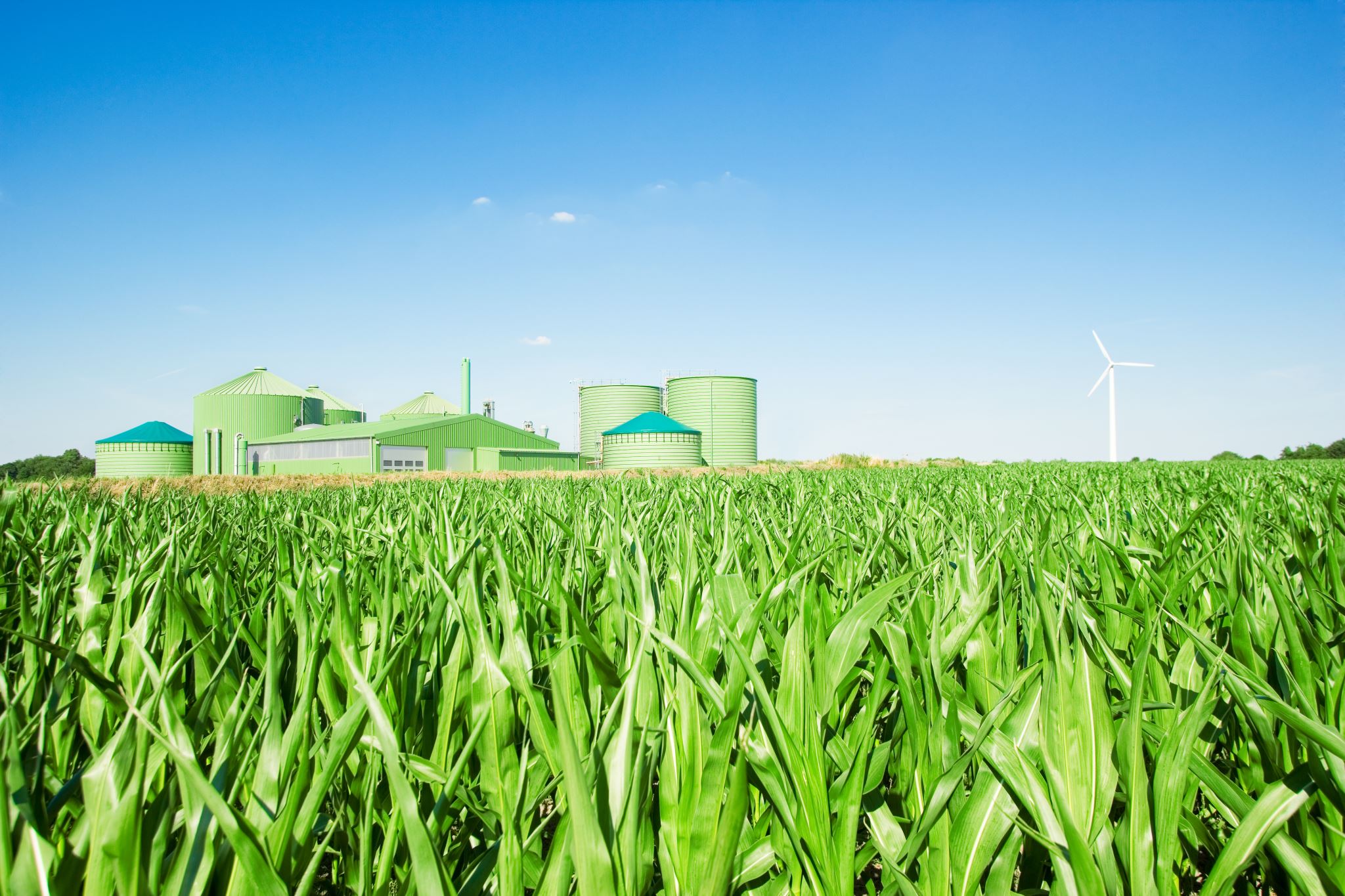 On Farm Investments in 2024
Which phrase best describes the growth of your farm business in 2024?
Did you buy or rent additional acres of land in 2024?
Did you expand the size of your herd or flock in 2024?
If you are a greenhouse producer, did you add to your total square footage in 2024?
Did you construct new farm structures (e.g., barns, storage facilities) in 2024?
Did you purchase new or used machinery in 2024?
Did you purchase new or used machinery in 2024?
Did you invest in new farming technologies (e.g., precision agriculture, automation) in 2024?
Did you invest in direct-to-consumer marketing initiatives in 2024? (e.g. through a website, social media, sign to on-farm store, etc.)
Did you invest in on-farm retail and/or processing facilities in 2024?
Did you make any investments to increase the energy efficiency of your farm business in 2024?
Did you diversify the range of agricultural commodities you produce in 2024?
Which new commodities did you start producing? in 2024?
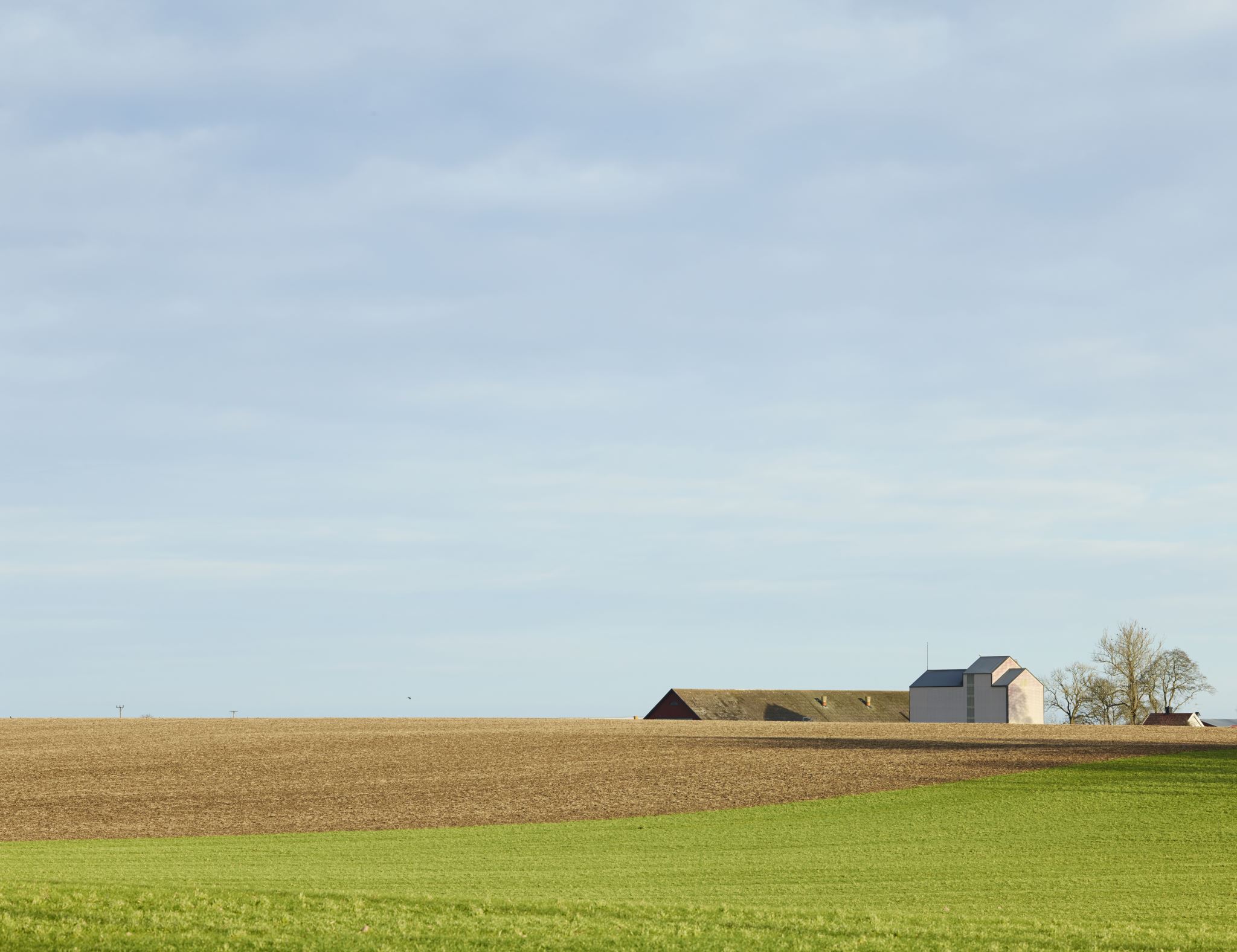 Farm Business Confidence
How confident are you in the outlook for the farm sector in Ontario in 2025?
How confident are you in the outlook for your own farm businesses in 2025?
Farmer confidence in own business vs Industry—2025
Expected Vs. Actual Business Growth 2024
Which phrase best describes how you believe your farm business will change in 2025?
Please select all the policy priorities that would be helpful for your farm business or commodity sector
Top 3 Member Policy Priorities 2023 Vs 2024
Top Tax Concerns
Over the next year, which one of the following issues is likely to pose the biggest challenge to your farm business?
Regional Analysis
How confident are you in the outlook for the farm sector in Ontario in 2025?
[Speaker Notes: North Most Confident in the Sector for 2024]
How confident are you in the outlook for your own farm businesses in 2025?
[Speaker Notes: North: Most confident in their own business 

More confident in own business vs the sector. Farmers view business climate as difficult, but have belief in their own induvial ability to weather it.]
Top 3 Policy Priorities by Geography
Top 3 Concerns in 2024  by Geography
Business Structure Analysis
How confident are you in the outlook for the farm sector in Ontario in 2025?
[Speaker Notes: Looking at industry confidence by business structure, there is no clear trend with incorporated farms being slightly more likely to indicate being extremely or very confident, nearly 40% answered that they are not so confident. Between 70%-80% of sole proprietors and partnerships indicated they were either somewhat confident or not so confident.]
How confident are you in the outlook for your own farm businesses in 2025?
[Speaker Notes: As shown in figure 21 incorporated farmers had the most confidence in their business with 30% reporting feeling either extremely or very confident while sole proprietors were the least confident with only 20% reporting to be extremely or very confident.]
Top 3 Policy Priorities in 2025  by Business Structure
Top 3 Concerns in 2025  by Business Structure
Famer Age Analysis
How confident are you in the outlook for the farm sector in Ontario in 2025?
[Speaker Notes: Farmers' confidence in Ontario's agricultural outlook declines with age. Younger farmers (Under 35) are the most optimistic, with over half expressing confidence in the sector. In contrast, older farmers (60+) are the most cautious, with nearly a third feeling "Not so confident." 
 
Farmers aged 35-59 fall in between, showing higher levels of concern compared to younger farmers but more optimism than older farmers. This pattern mirrors the trend seen with farming experience: more experienced or older farmers are more aware of the sector's challenges and risks, leading to greater caution. Younger farmers, like newer farmers, appear more hopeful about the future.]
How confident are you in the outlook for your own farm businesses in 2025?
[Speaker Notes: Young farmers are the most confident about their business heading into 2025, with 41% of respondents under the age of 35 indicating that they are extremely or very confident. Here, we see the clearest pattern in sector confidence: The older the farmer, the less confident they are in 2025.]
Top 3 Policy Priorities in 2025  by Age
Top 3 Concerns in 2025  by Age
Key Takeaways
2024 Saw a noticeable decline in farm investment with lower investment in 8 out of the 10 categories we asked about compared to 2023. 

Farmers are less confident about the state of the industry then they were a year ago
Only 12% said they were very or extremely confident in the industry outlook in 2025 compared to 18% last year

Farmers remain more confident in their ability to manage a difficult business climate. 

However, they are also less confident in their own business then they were last year
26% said they were very or extremely confident in their own business in 2025 compared to 30% in 2024
Issues for OFA to focus on in 2025
71% of respondents identified tax burden was a top policy priority, and it was identified as a top 3 concern across every geography, income range, business structure, experience with farming or age.
Property tax and Carbon tax, and income taxes were the top 3 tax concerns. 
Energy costs was the second most frequently identified policy priority 
Protecting the right of property access replaced encouraging Ontarians to buy local food as the 3rd policy priority (local food was #4 this year).
In Northern Ontario, wildlife crop damage compensation was the second most identified policy priority—Up from the third priority in 2024
The three issues that concerned respondents the most in 2025 were:
Rising input costs.
Cost of insurance 
Tax burden.
Questions?